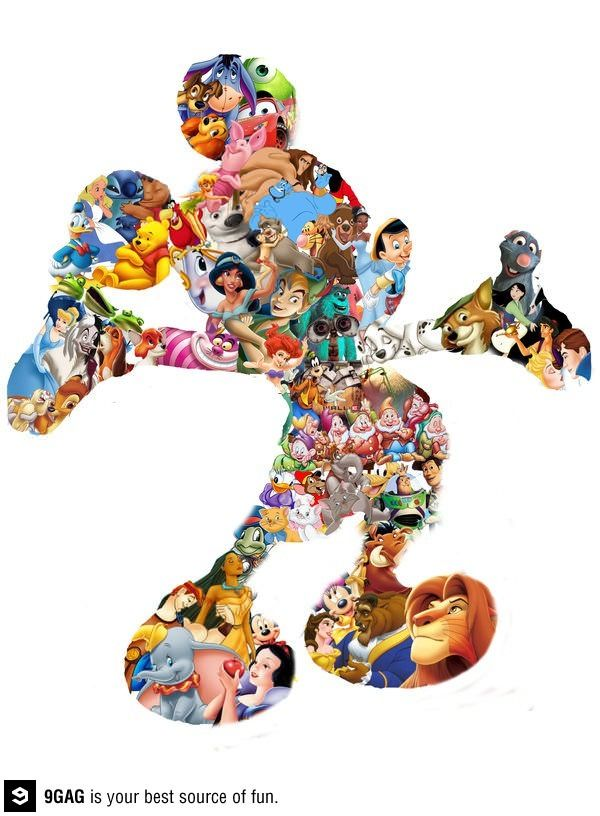 Compliment
a Character
What are compliments?
How can you tell it's a compliment?
Compliment a Character
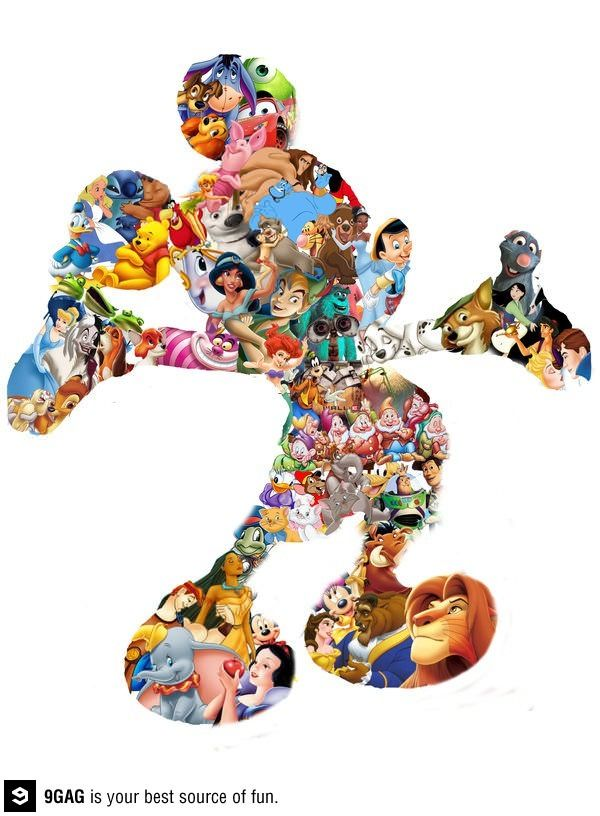 What are compliments?
...are true...are specific...are positive
Compliment a Character
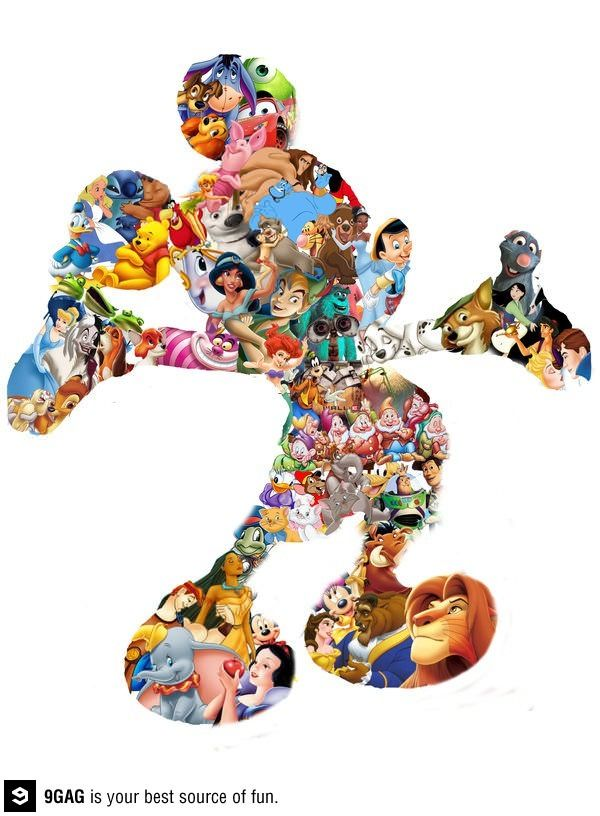 It really happened.An accurate statement.
TRUE
SPECIFIC
Unique to the individual.Shows you're paying attention.
Kind, encouraging wordsabout who they are & makes them smile!
POSITIVE
Compliment a Character
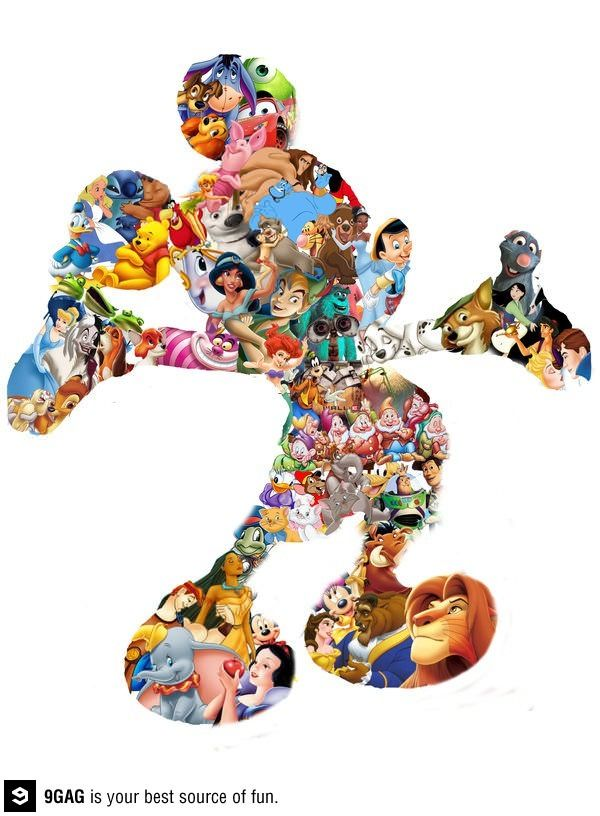 What does it feel like when you get a compliment?
builds self-esteem
good
confident
weird
important
makes you happy
noticed
Compliment a Character
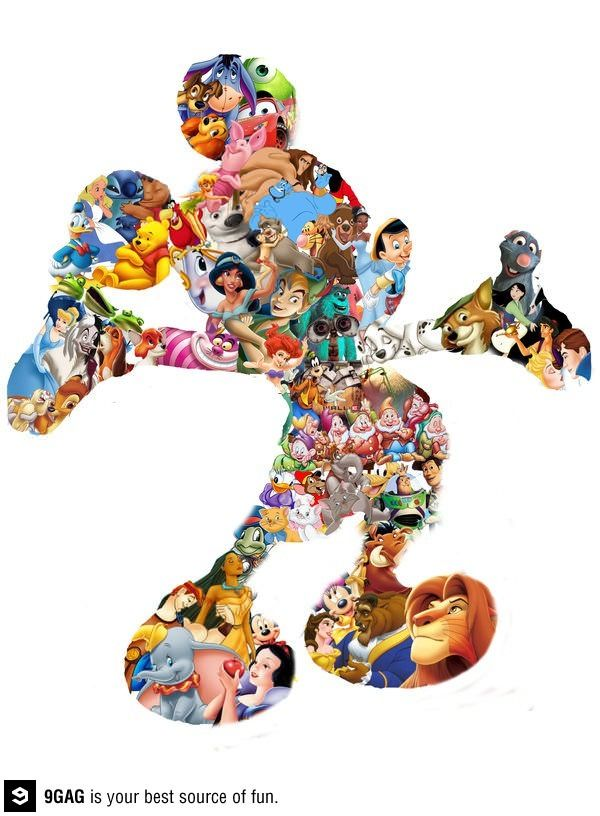 Graciously ACCEPT it.
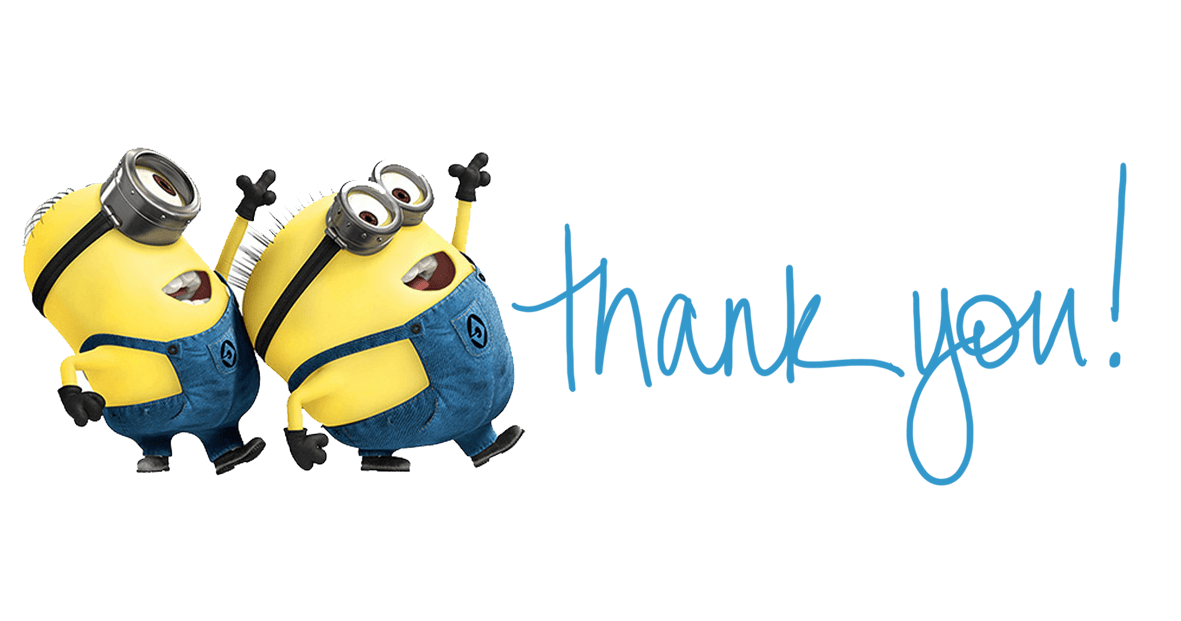